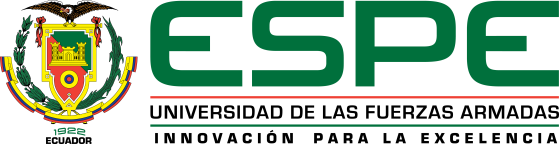 “DESFRAGMENTADOR DEL FLUJO DE TRANSPORTE (TS) Y ANALIZADOR DE TABLAS PARA EL SISTEMA DE TELEVISIÓN DIGITAL TERRESTRE ISDB-T”
Autor: Nelson Benavides
Director: Dr. Gonzalo Olmedo
Codirector: Ing. Freddy Acosta


Sangolquí, Abril 2015
CONTENIDO
Objetivos
Introducción
Antecedentes
Sistema ISDB-T
Capa Física
Transport Stream (TS)
Broadcast Transport Stream (BTS)
Desfragmentador de archivos TS y BTS
Archivo TS
Archivo BTS
Resultados Obtenidos
Conclusiones y Recomendaciones
OBJETIVOS
Objetivo General

Diseñar e implementar un desfragmentador y analizador de las tablas PSI/SI del sistema de televisión digital terrestre ISDB-T.
OBJETIVOS
Objetivos Específicos 

Investigar la normalización de multiplexación del estándar ISDB-Tb enfatizando la generación del Transport Stream.
Descomponer en forma binaria los archivos Transport Stream y descomponer las tablas para el sistema de televisión digital terrestre ISDB-T y sus respectivos elementos.
Desfragmentar la configuración del sistema jerárquico de capas en un archivo BTS.
OBJETIVOS
Objetivos Específicos
 
Diseñar e implementar un software para múltiples sistemas operativos que permita desfragmentar los componentes de cada una de las tablas PSI/SI y mostrar el valor que corresponda a cada uno.
Diseñar e implementar una herramienta gráfica que sea amigable para el usuario.
Realizar pruebas experimentales con varios archivos de tipo Transport Stream, validando su correcto funcionamiento con apoyo de analizadores profesionales.
INTRODUCCIÓN
26 de marzo de 2010 




TS(Transport Stream) y BTS(Broadcast Transport Stream)
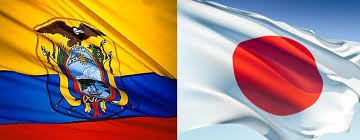 ANTECEDENTES
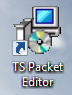 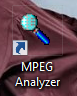 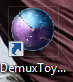 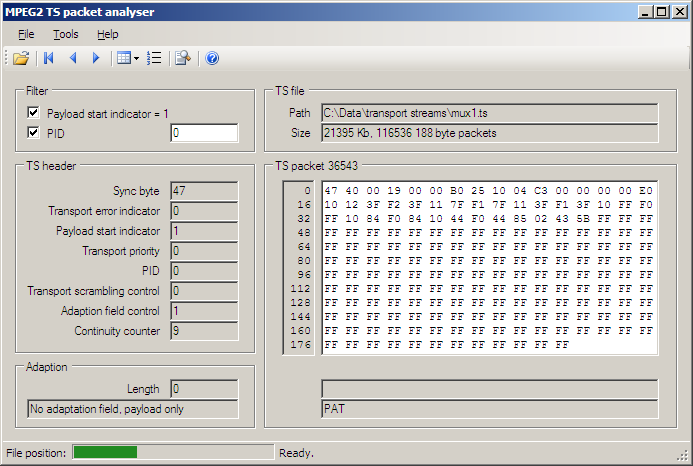 CAPA FÍSICA
CAPA FÍSICA
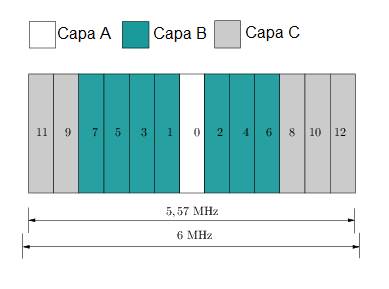 TRANSPORT STREAM (TS)
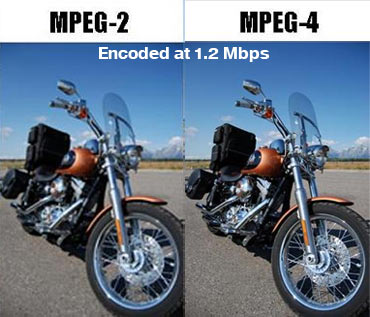 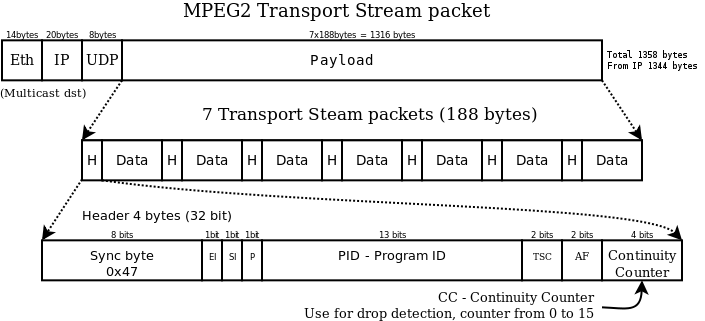 TRANSPORT STREAM (TS)
Cabecera de un paquete
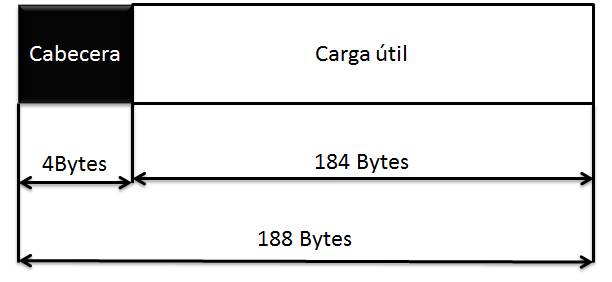 TRANSPORT STREAM (TS)
Cabecera de un paquete TS
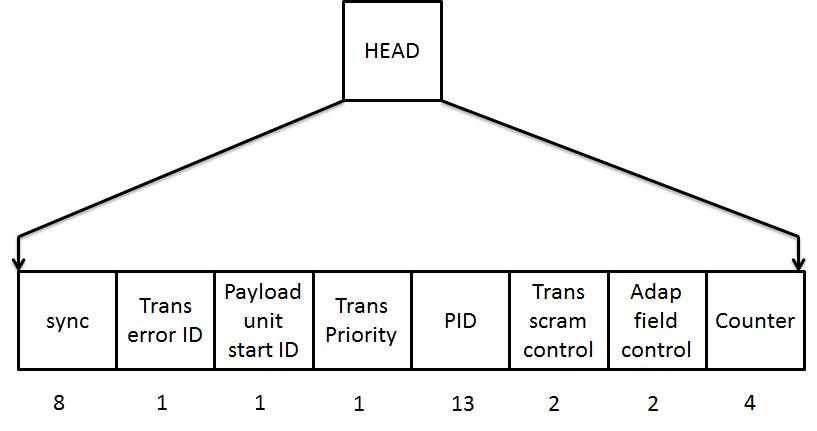 TRANSPORT STREAM (TS)
Campo de adaptación
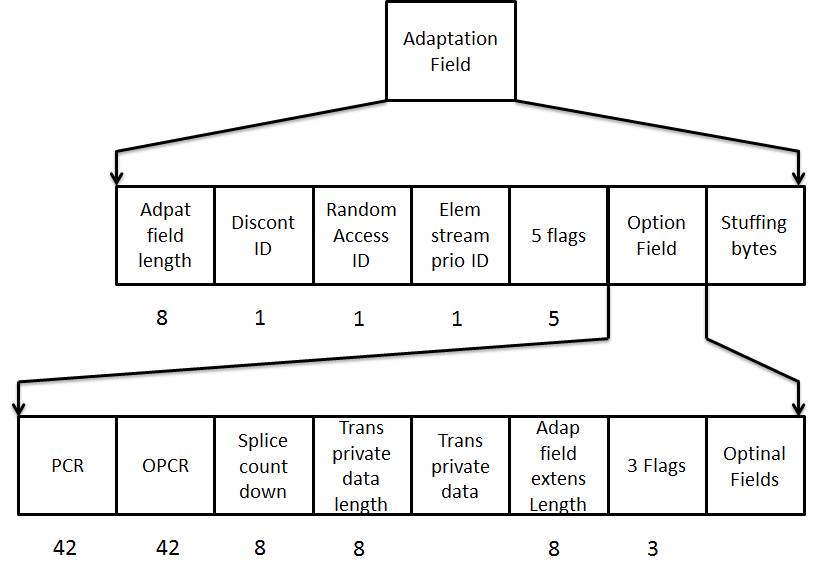 TRANSPORT STREAM (TS)
Tablas PSI/SI
Se dividen en dos: 
Tablas PSI (Program Speciﬁc Information) 
Tablas SI (System Information).
TRANSPORT STREAM (TS)
Tablas PSI.
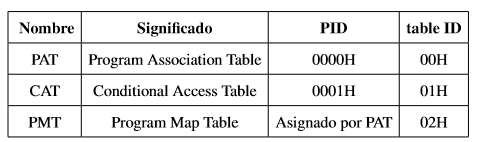 TRANSPORT STREAM (TS)
Tablas SI.
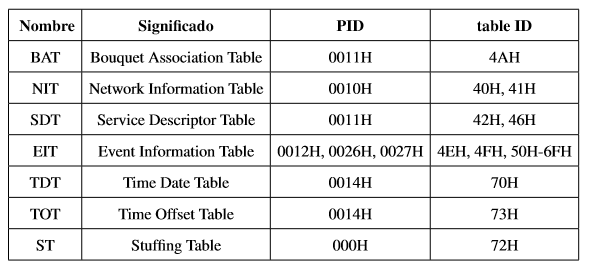 TRANSPORT STREAM (TS)
Tabla PAT
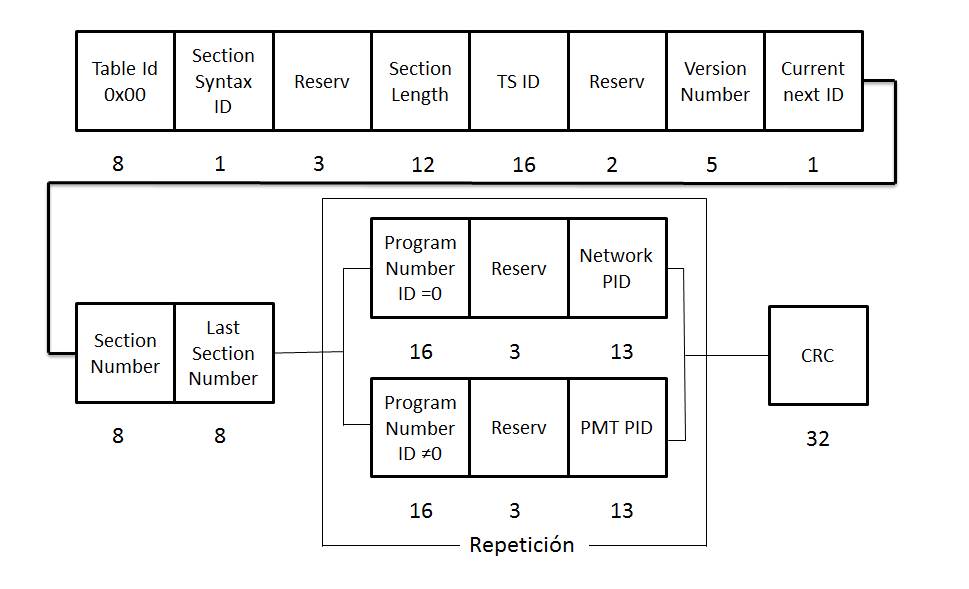 TRANSPORT STREAM (TS)
Tabla PMT
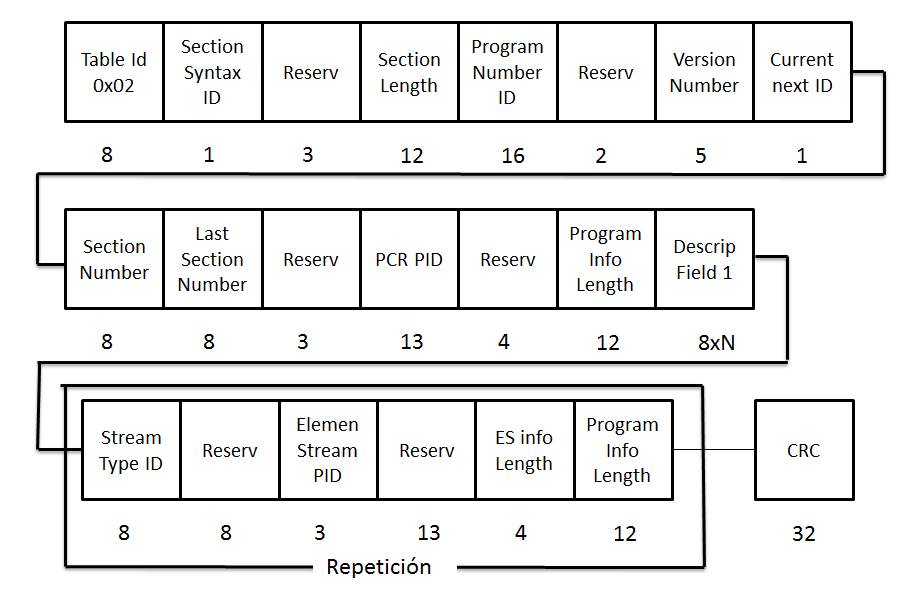 TRANSPORT STREAM (TS)
Tabla NIT
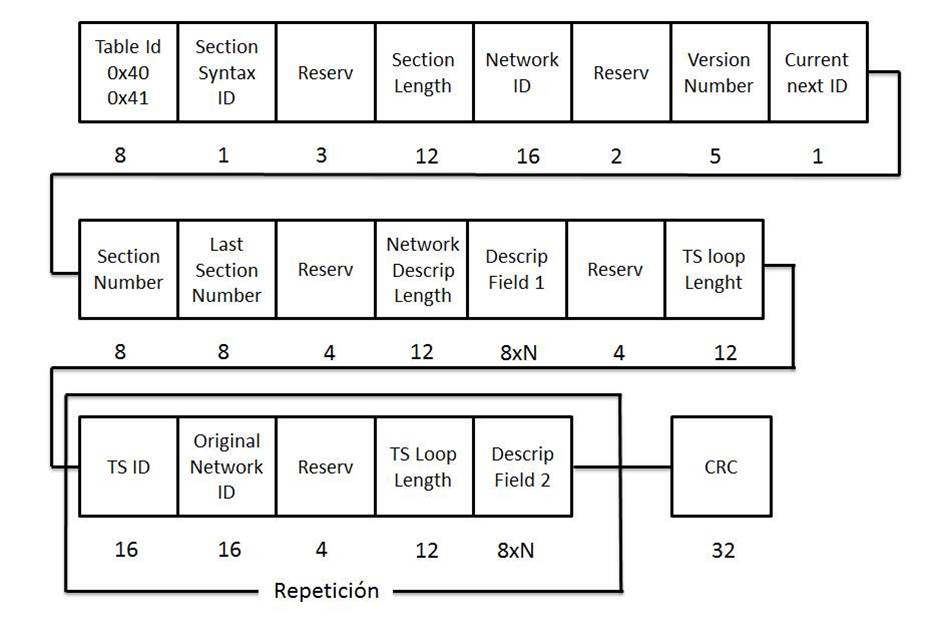 TRANSPORT STREAM (TS)
Tabla NIT
Descriptor de Nombre de la Red
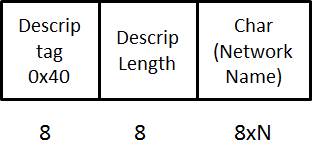 TRANSPORT STREAM (TS)
Tabla NIT
Descriptor de Gestión del sistema
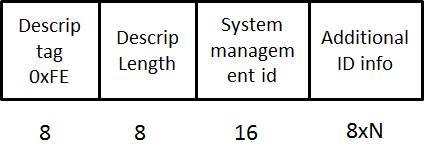 TRANSPORT STREAM (TS)
Tabla NIT
Descriptor de Sistema de Distribución Terrestre







		

f = 7[473+6(c−14)+1/7], 
donde:
c = canal;
f = frecuencia.
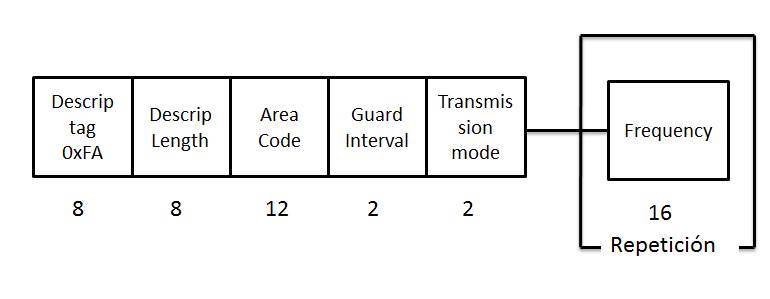 TRANSPORT STREAM (TS)
Tabla NIT
Descriptor de Recepción Parcial
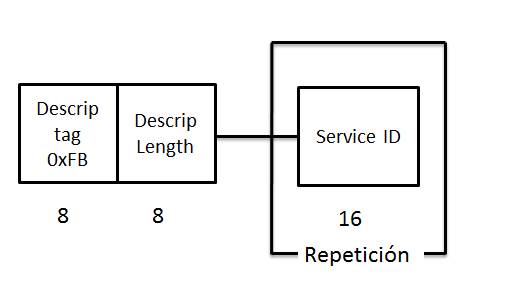 TRANSPORT STREAM (TS)
Tabla NIT
Descriptor de Información del TS
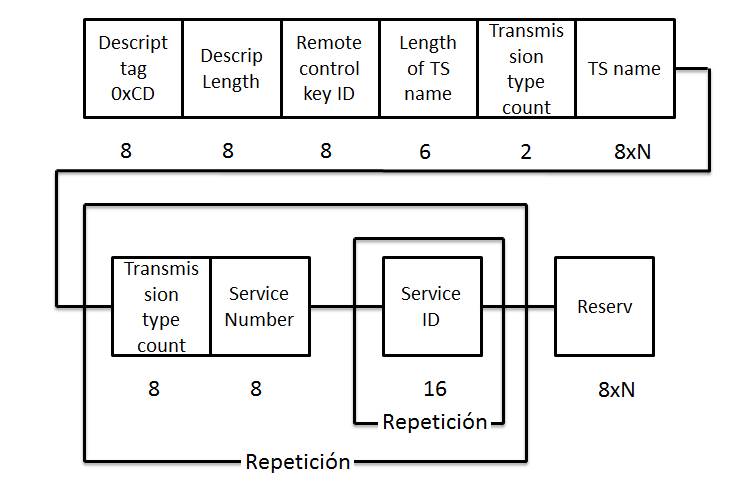 TRANSPORT STREAM (TS)
Tabla SDT
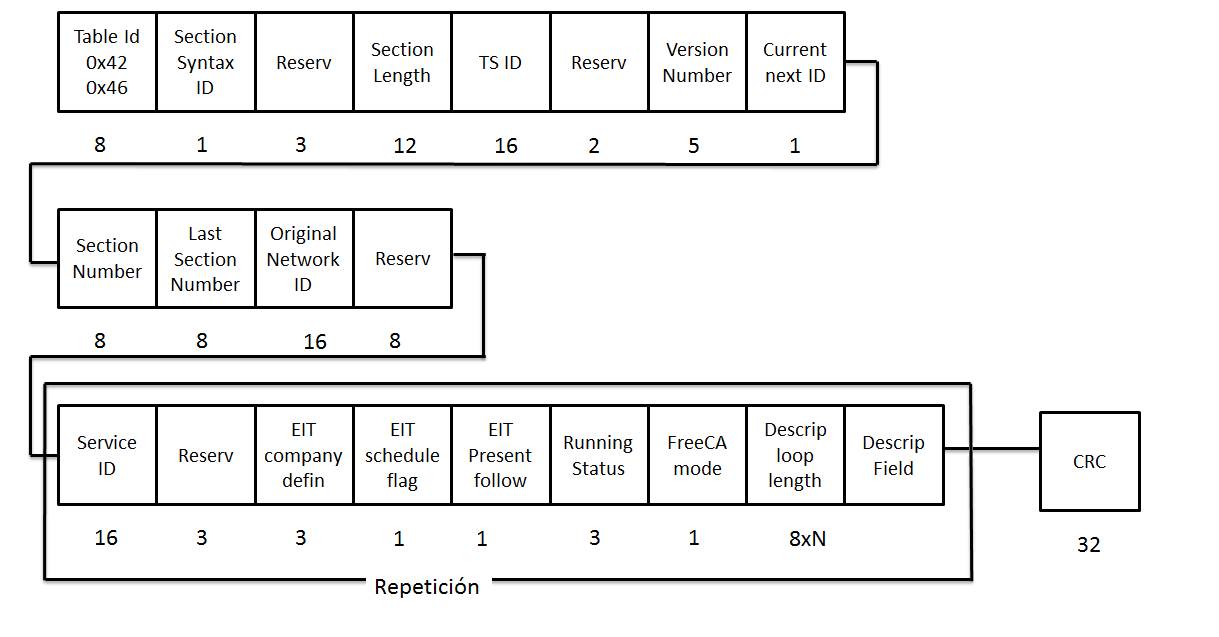 TRANSPORT STREAM (TS)
Tabla SDT
Descriptor de Servicios
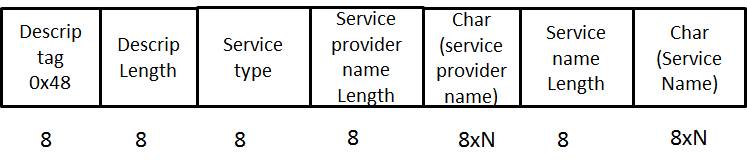 BROADCAST TRANSPORT STREAM (BTS)
Configura las capas jerárquicas.
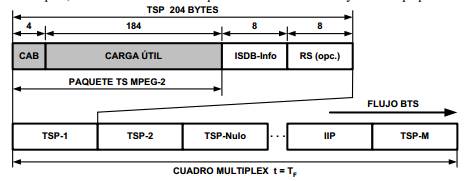 BROADCAST TRANSPORT STREAM (BTS)
Los cuatro primeros bits del byte 190
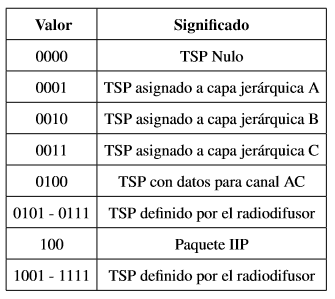 BROADCAST TRANSPORT STREAM (BTS)
Paquete IIP (ISDB Information Packet)
Se divide en:
MCCI (Modulation Control Conﬁguration Information) 
102 bits de TMCC
NSI (Network Synchronization Information)
ARCHIVO TS
Pantalla Inicial
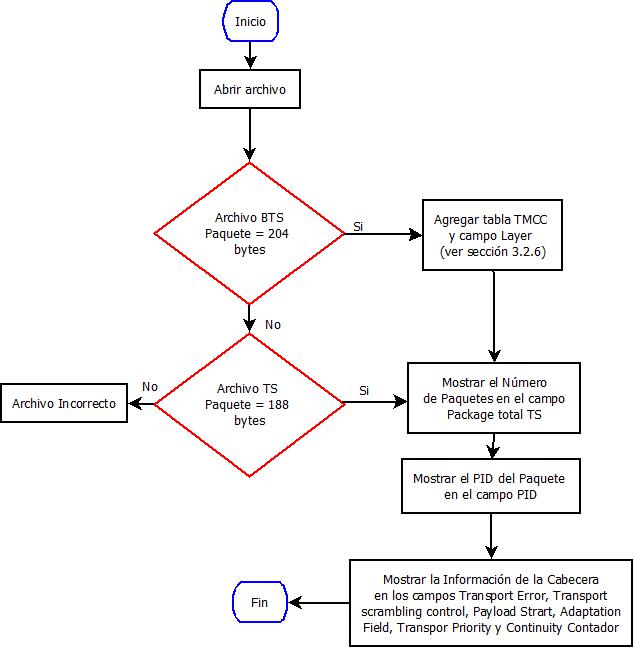 ARCHIVO TS
Tabla PAT
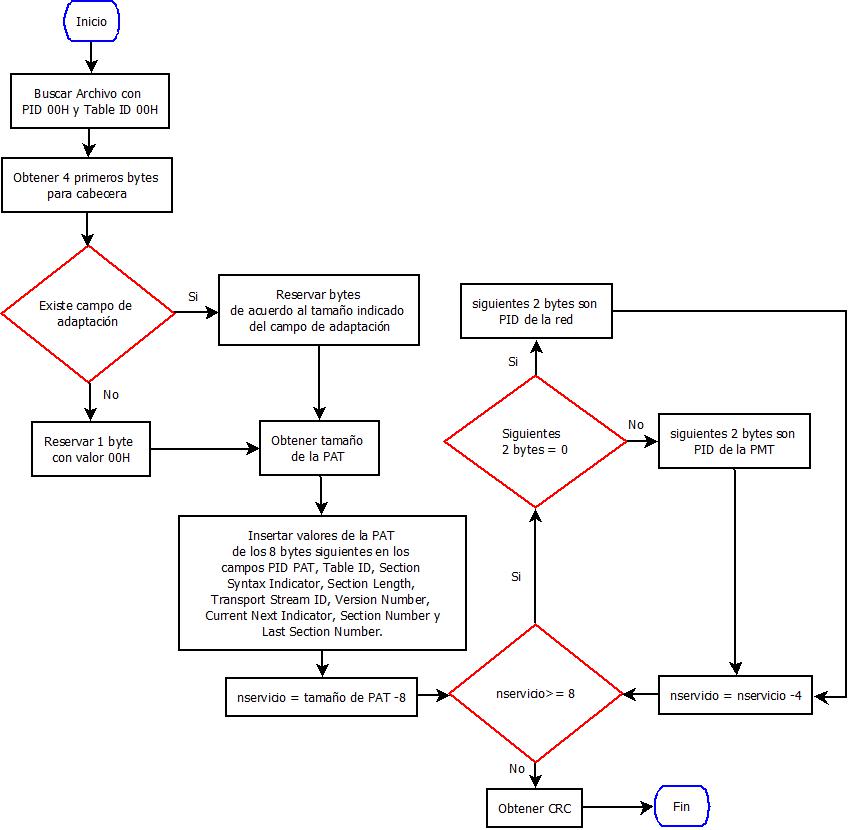 ARCHIVO TS
Tabla PMT
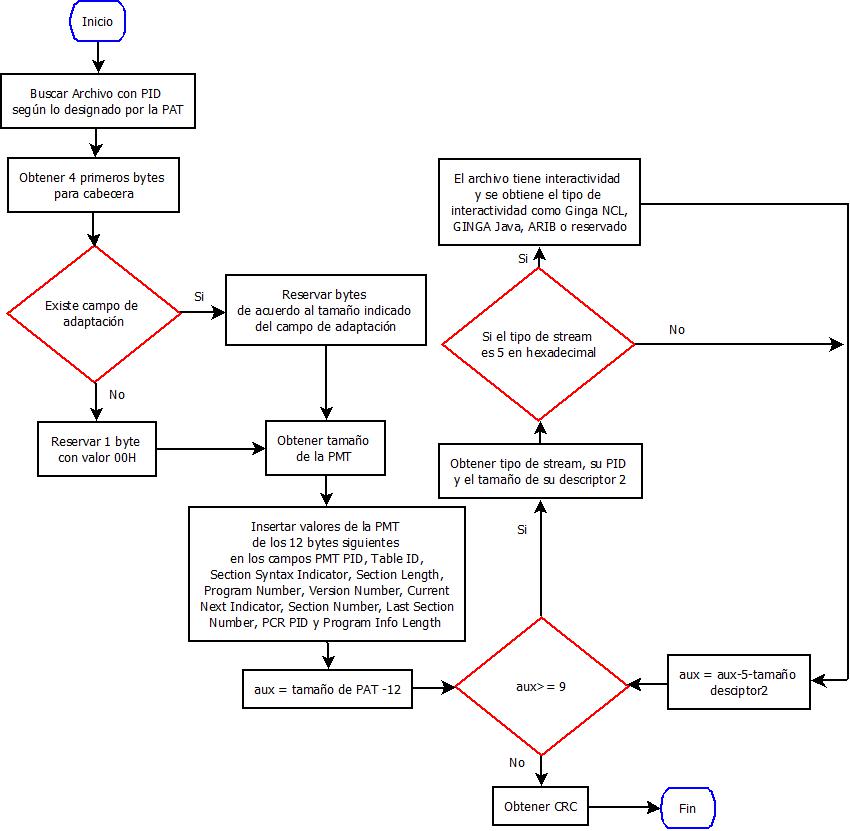 ARCHIVO TS
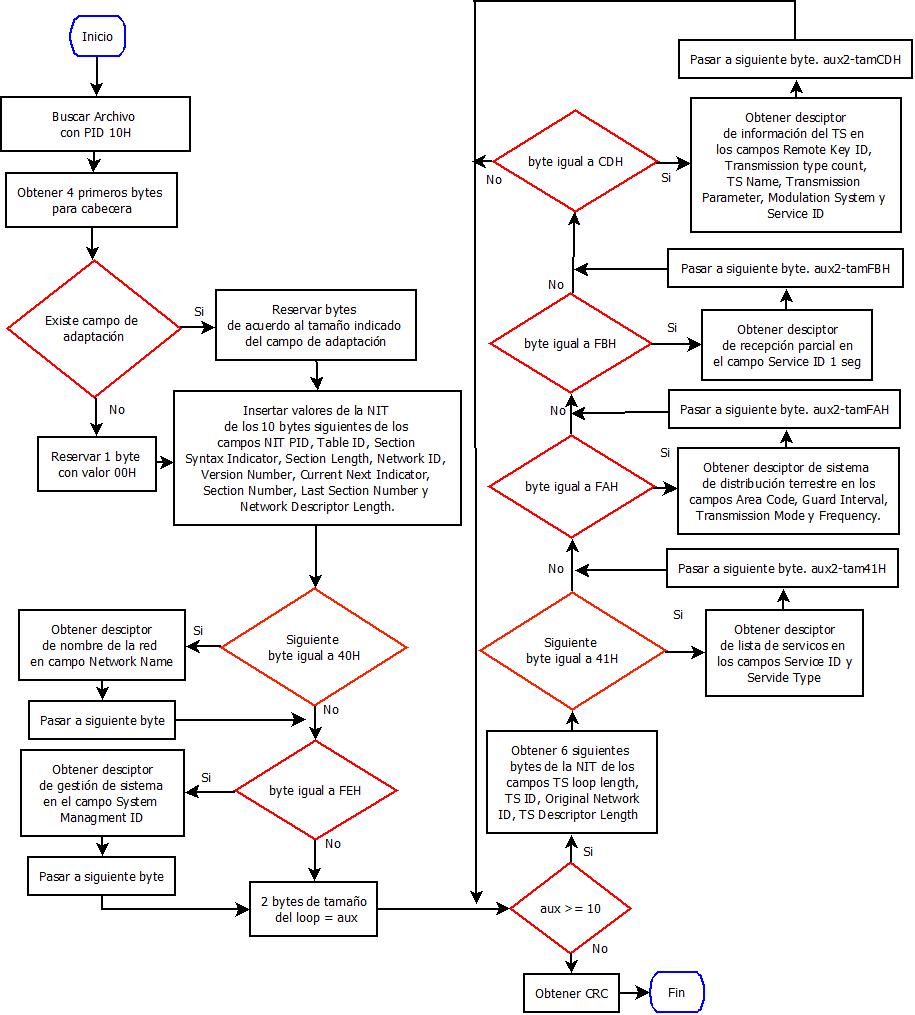 Tabla NIT
ARCHIVO TS
Tabla SDT
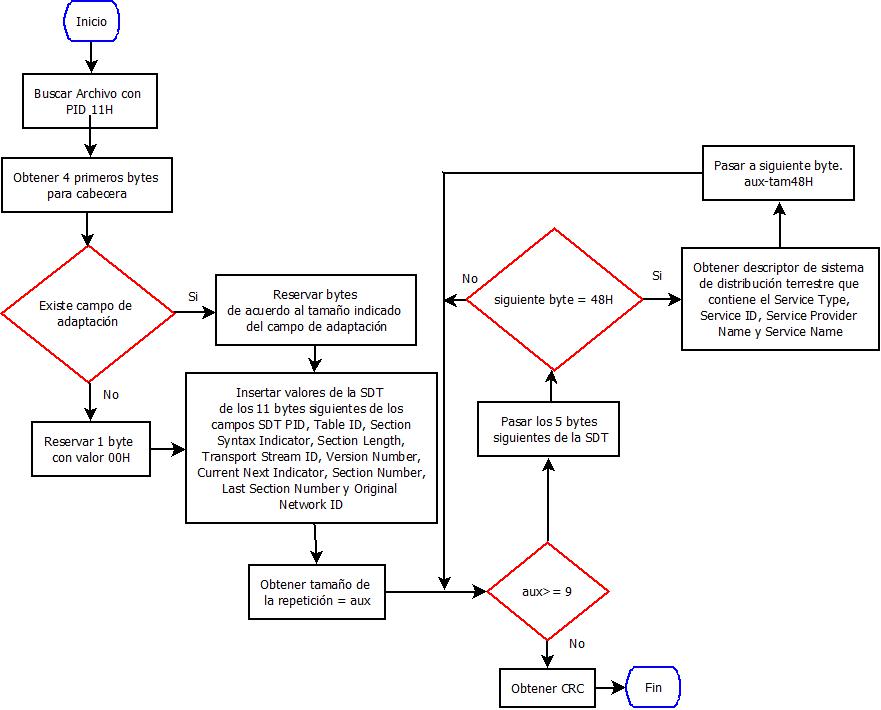 ARCHIVO TS
Búsqueda de paquetes por PID
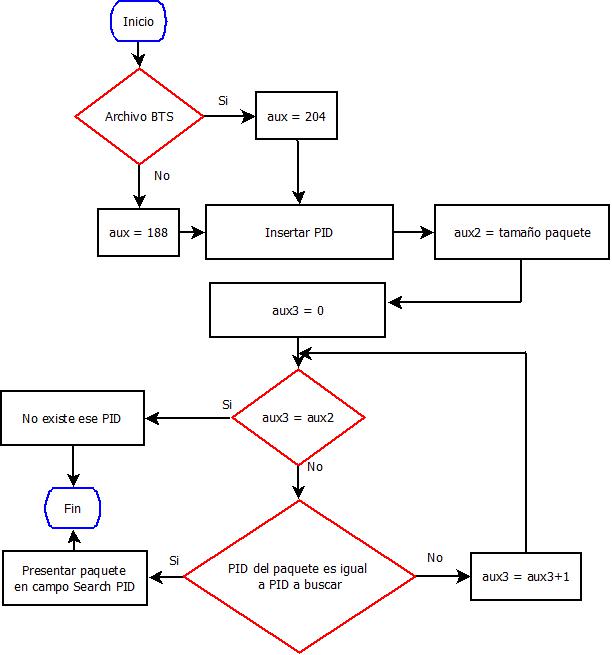 ARCHIVO TS
Búsqueda de paquetes por su número
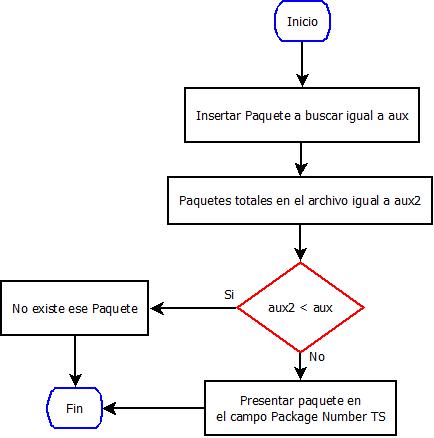 ARCHIVO BTS
Campo ISDB-INFO
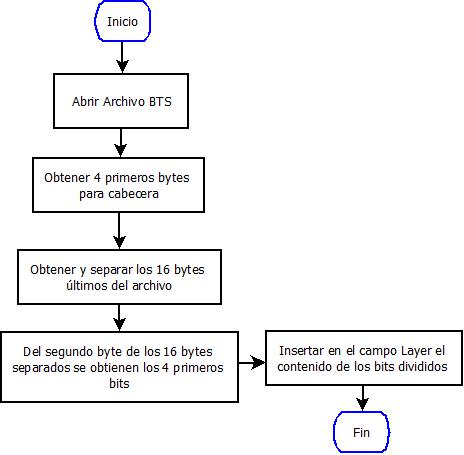 ARCHIVO BTS
Tabla TMCC
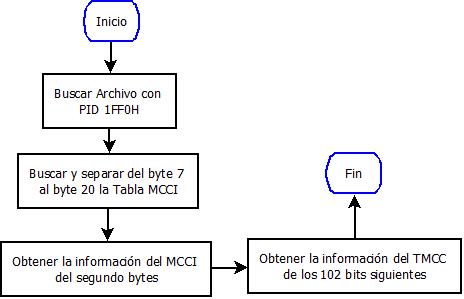 RESULTADOS OBTENIDOS
Los resultados del desfragmentador serán visualizados a continuación:

..\..\Analizador TS&BTS Nebo.lnk
Conclusiones y Recomendaciones
Se implantó un desfragmentador de Tablas de Flujo de Transporte. 
Los resultados obtenidos fueron revisados por medio de los valores de cada tabla de la norma.
Se compararon los resultados con diferentes analizadores de Tramas.
Conclusiones y Recomendaciones
Realiza investigación por medio de los algoritmos de búsqueda de datos.
El uso del desfragmentador se lo podrá realizar en varios sistemas operativos. 
Se puede crear señales que trabajen en formato BTS.
Conclusiones y Recomendaciones
Se recomienda descomponer los bits de las distintas Tablas por medio de las diferentes normas existentes para el estándar ISDB-T.
Se recomienda plasmar el desfragmentador en los transmisores y receptores para de esta manera presentar el archivo TS o BTS en la televisión.
La señal capturada mediante transmisiones enviadas por aire se capturarían para que el desfragmentador las pueda analizar.